WHAT THEORIES DESCRIBE HOW TO COMMUNICATE NOVEL TECHNIQUES FOR TREATING ANIMALS TO VETERINARIANS?
HOW DO SOCIAL NORMS FORM THAT ENCOURAGE PERSONAL HYGIENE TO PROTECT COMMUNITY MEMBERS?
HOW DO COMMUNITIES COMMUNICATE WITH GOVERNMENT OFFICIALS TO CREATE LEGISLATION ON STANDARDS FOR WASTE MANAGEMENT?
ANIMALS TREATED WITH ANTIBIOTICS DEVELOP AMR BACTERIA IN GUT
HOW DO YOU CREATE RESILLIANT SYSTEMS TO PROMOTE CLEANLINESS OF SHARED SPACES?
ANIMAL 
         FECES WITH 
     AMR BACTERIA     
   CONTAMINATES 
  FERTILIZER & 
 WATER USED 
TO GROW 
CROPS
AMR BACTERIA 
   SPREADS ACROSS         COMMUNITIES 
            THROUGH                       							UNCLEANED                     		HANDS
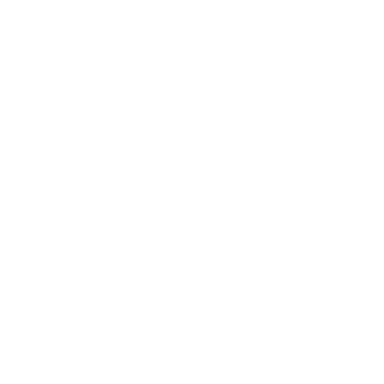 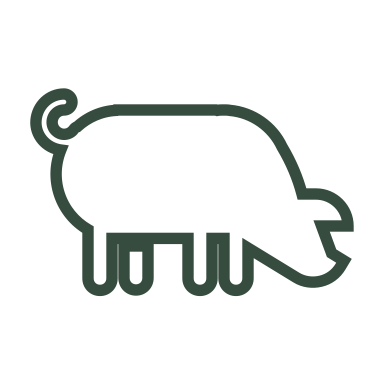 WHAT INDEGENOUS PRACTICES ENCOURAGE PROPER FOOD PREPARATION METHODS FOR HOME COOKS?
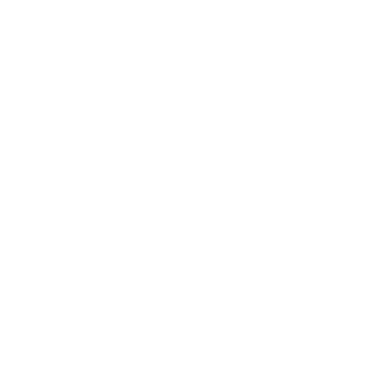 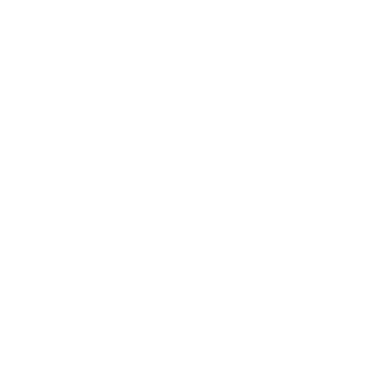 HOW DO DOCTORS USE COMMUNICATION TECHNOLOGIES TO PROMOTE SAFE ANTIBIOTIC USE?
© Clare Grall, 2020. This work is licensed under a CC BY 4.0 license.
ANTIMICROBIAL RESISTANCE ACROSS  SYSTEMS
SOCIAL   
              INTERACTION
              DIRECTLY & 
           INDIRECTLY 
        SPREADS AMR
    BACTERIA TO
PUBLIC SPACES
AMR BACTERIA  
   TRANSFERS 
   FROM EXPOSED 
     MEAT OR CROPS 
       TO HUMAN GUT UPON 
         FOOD CONSUMPTION 
            WITHOUT PROPER 
                PREPARATION
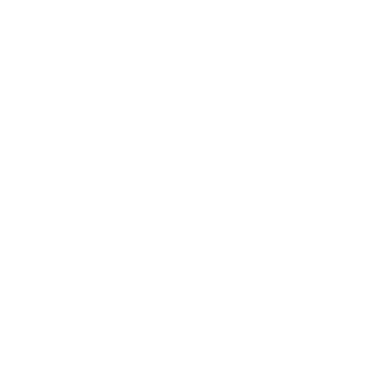 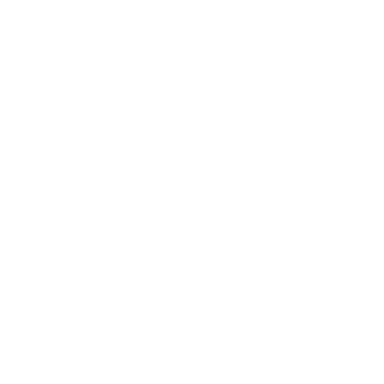 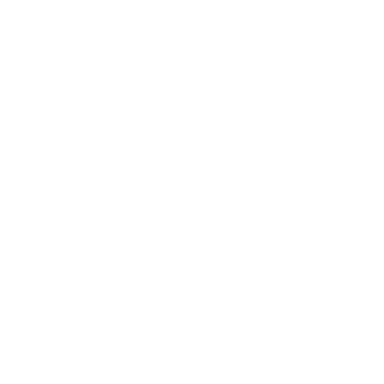 HUMANS TREATED WITH ANTIBIOTICS DEVELOP AMR BACTERIA IN GUT